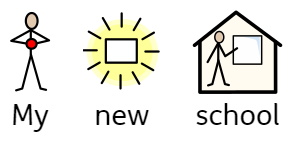 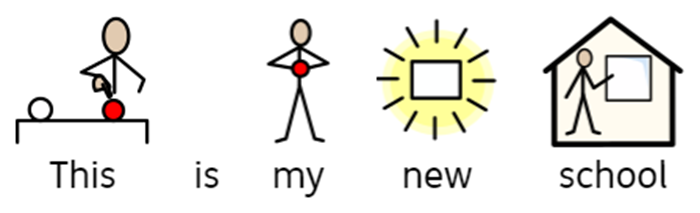 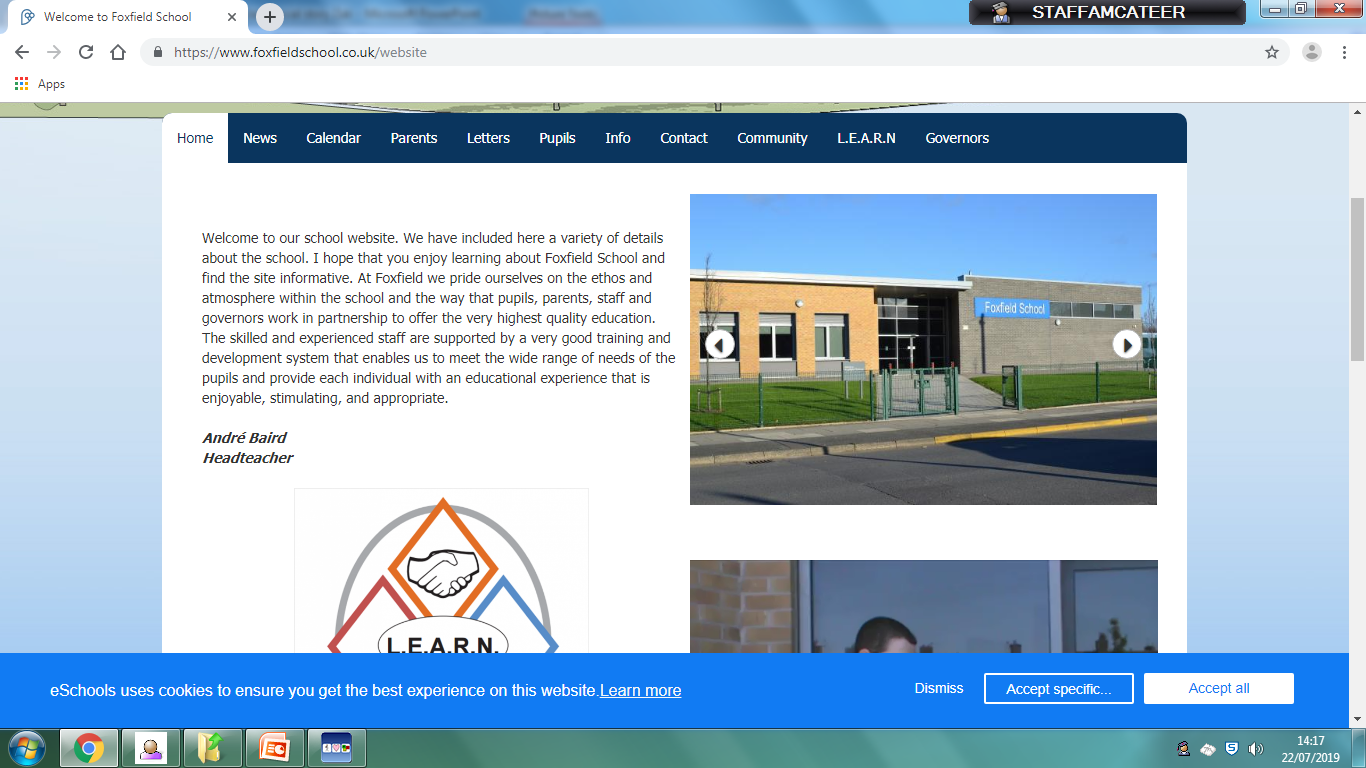 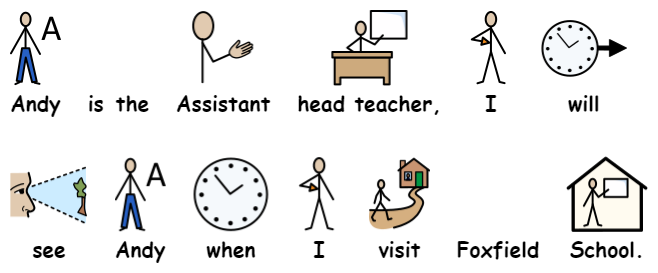 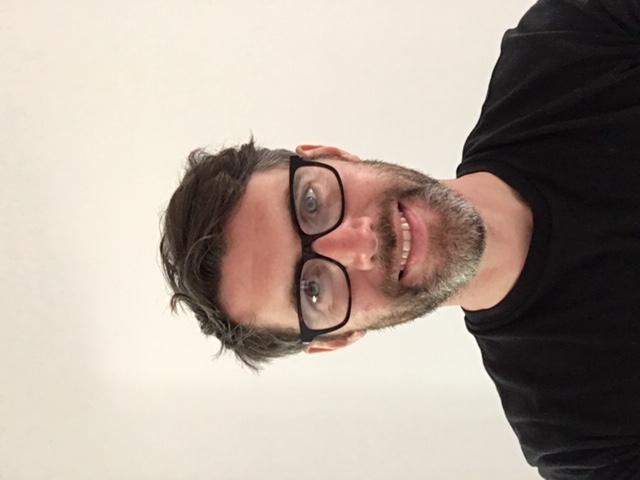 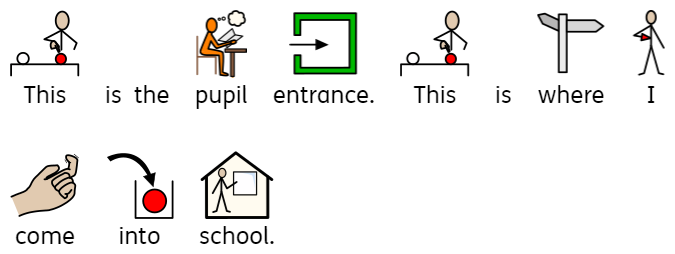 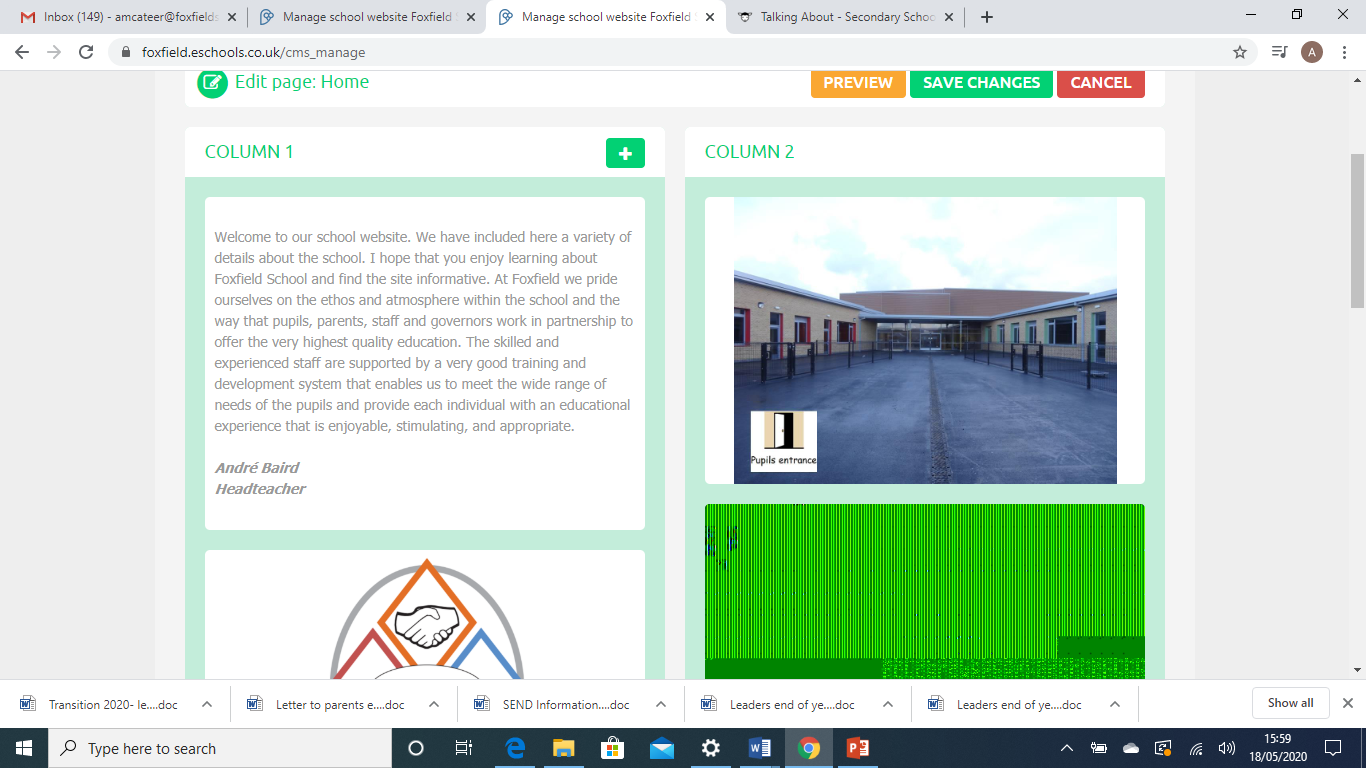 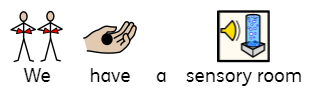 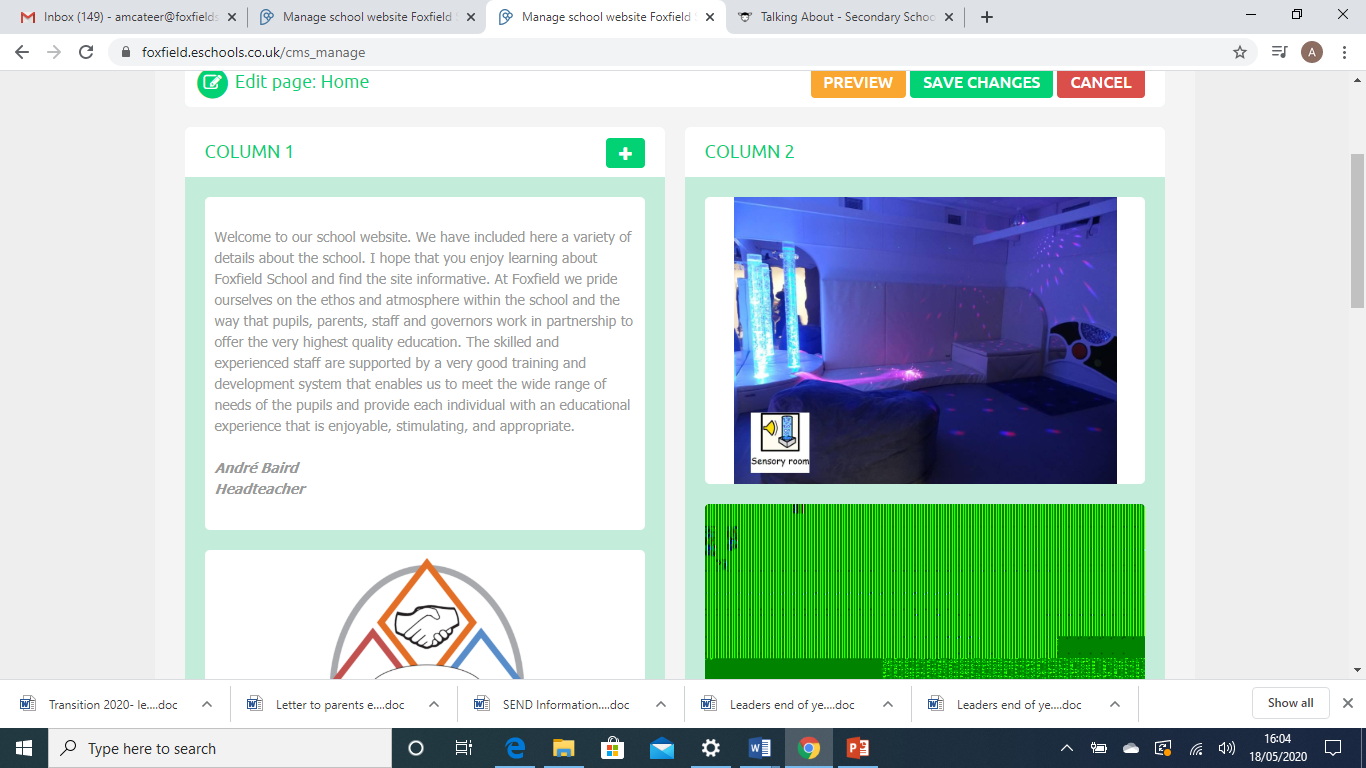 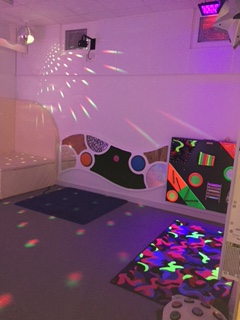 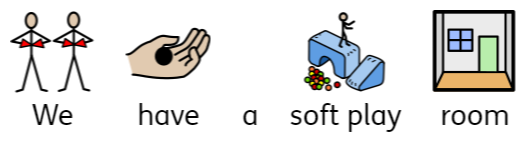 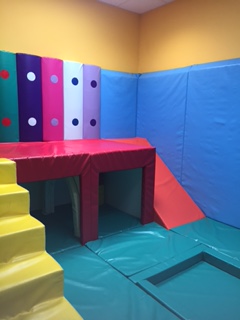 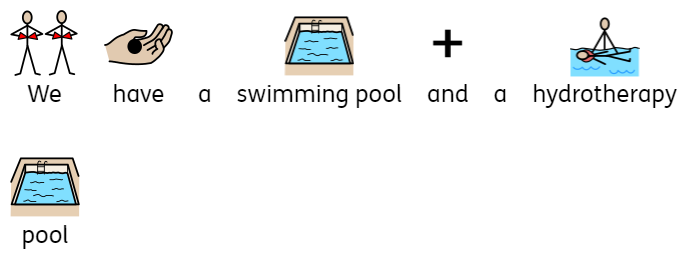 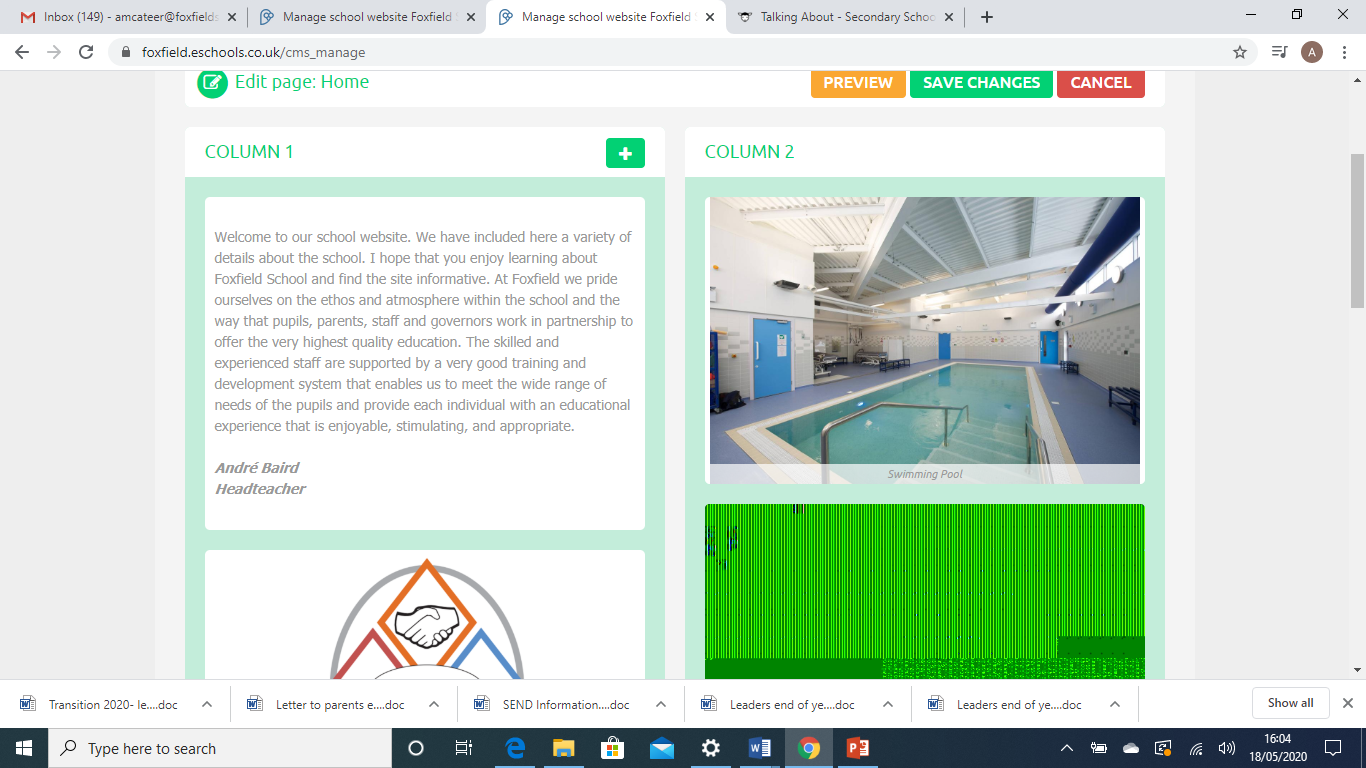 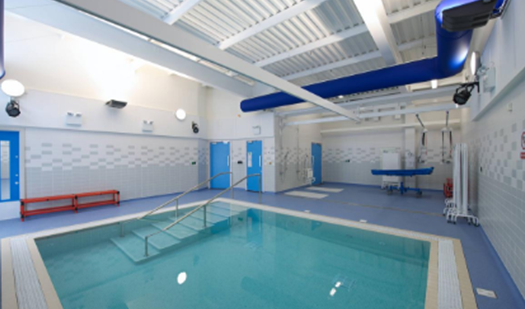 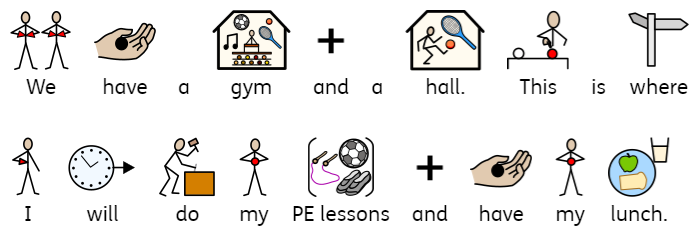 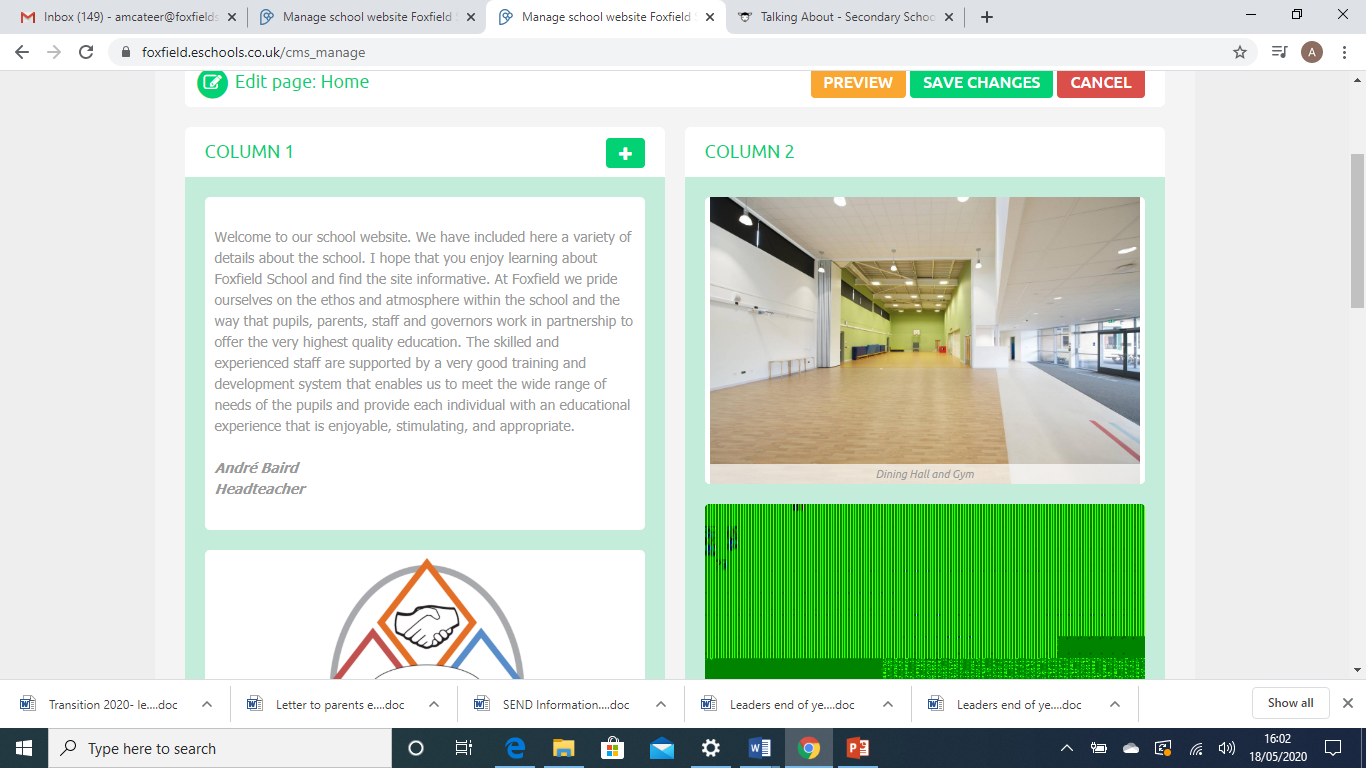 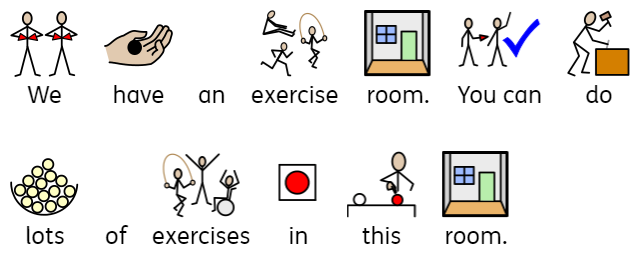 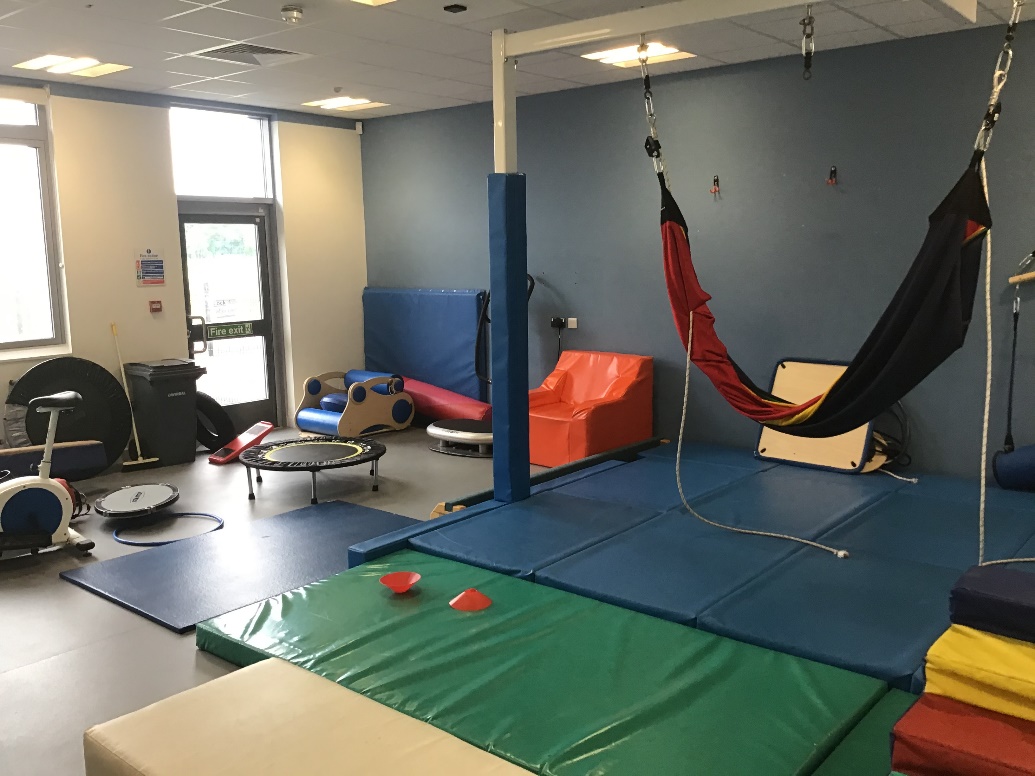 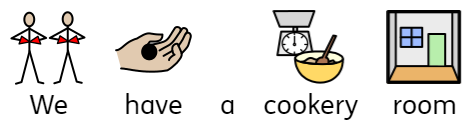 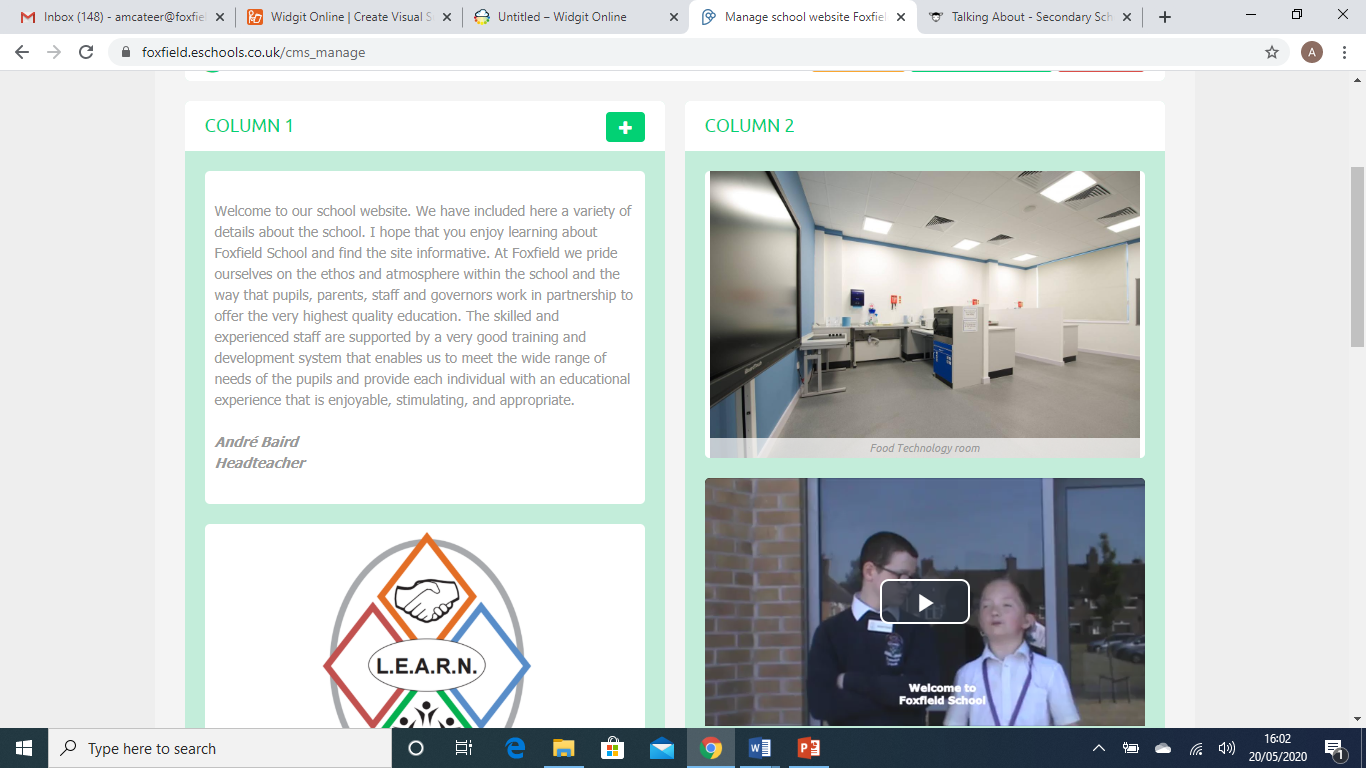 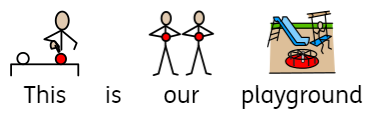 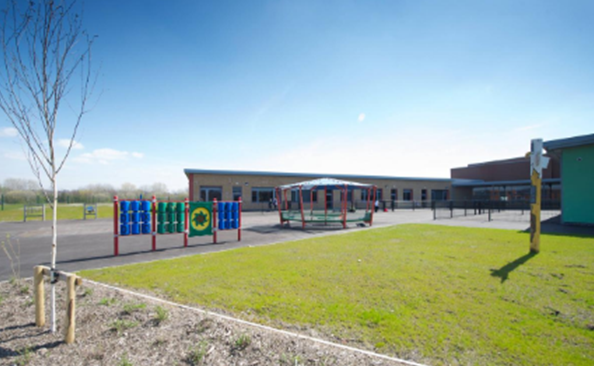 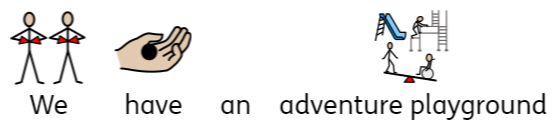 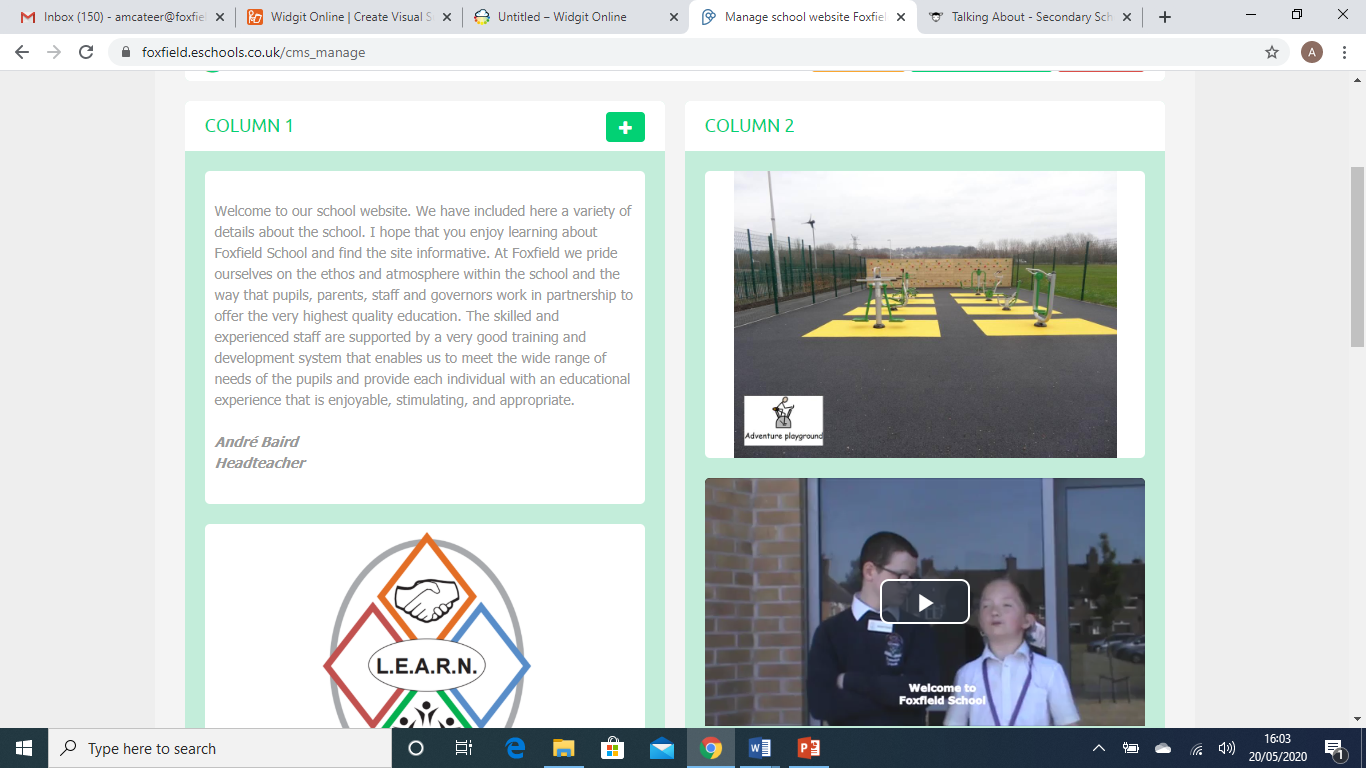 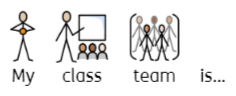 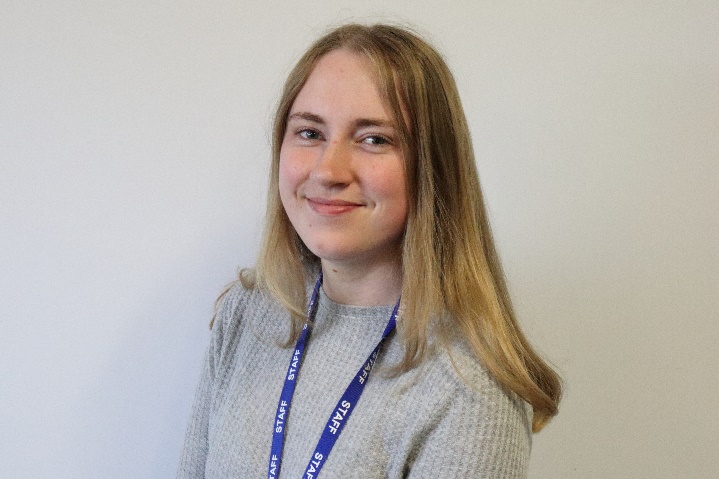 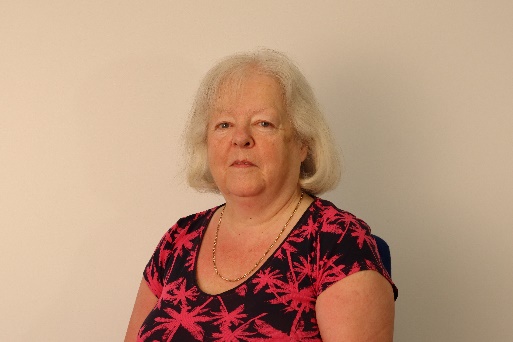 Anna (teacher)
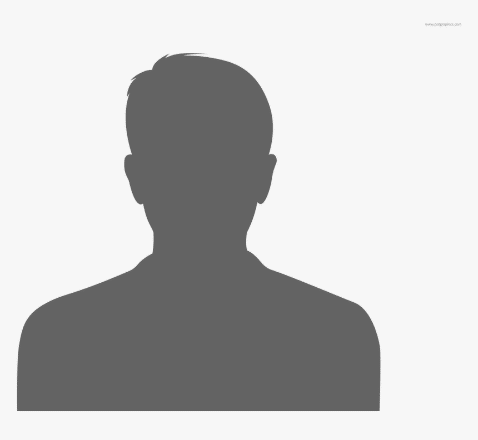 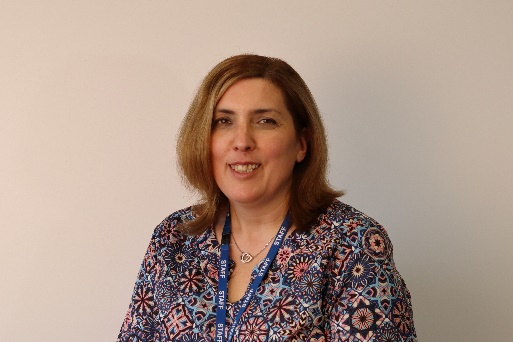 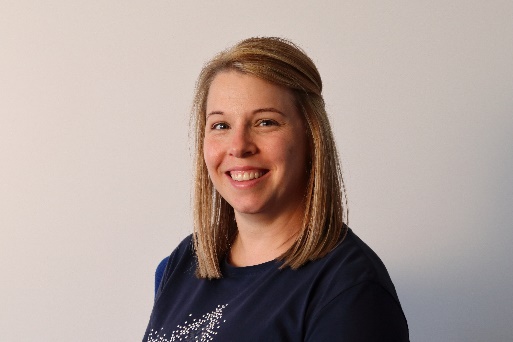 Kim (TA)
Gill/Katie (TA3)
Anita (TA)
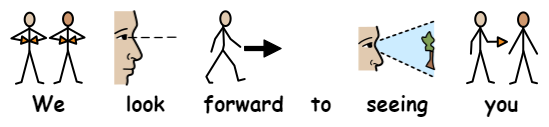